Smlouvy; Báze ADR; On-line kurzy katalogizace
Jana Militká
NTM – 10. 4. 2013 – Katalogizace AACR2 …
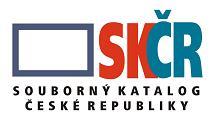 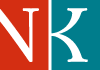 Smlouvy
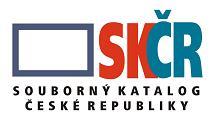 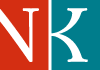 Proč mít smlouvu o spolupráci na SK ČR?___________________________________________________
právní podklad nutný pro kontrolní orgány státní správy (nejčastěji finanční úřady)
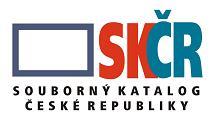 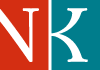 Aktuálně___________________________________________________
se SK ČR spolupracuje 350 knihoven
uzavřeno je 186 smluv (některé za víc knihoven společně)
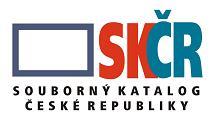 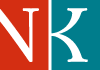 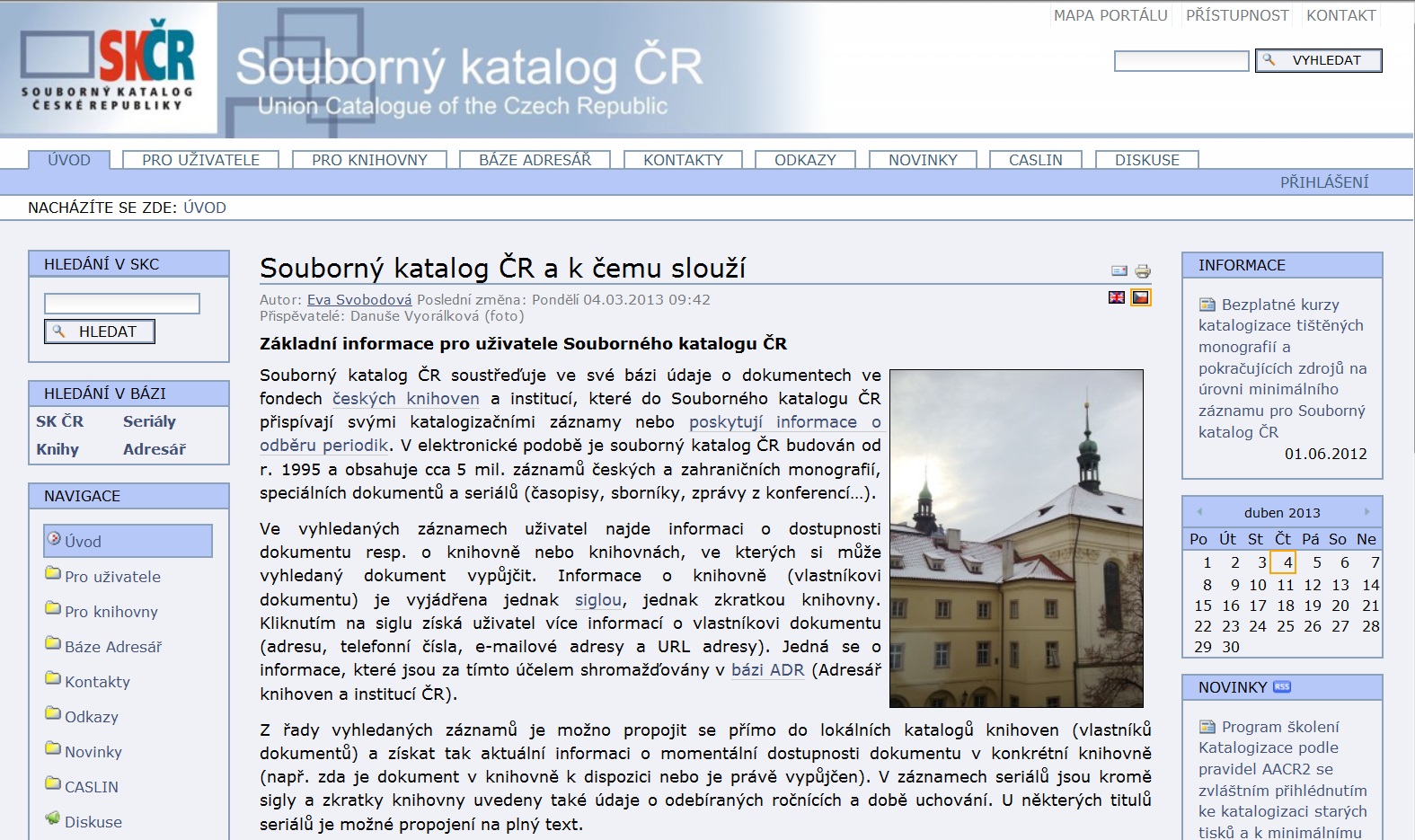 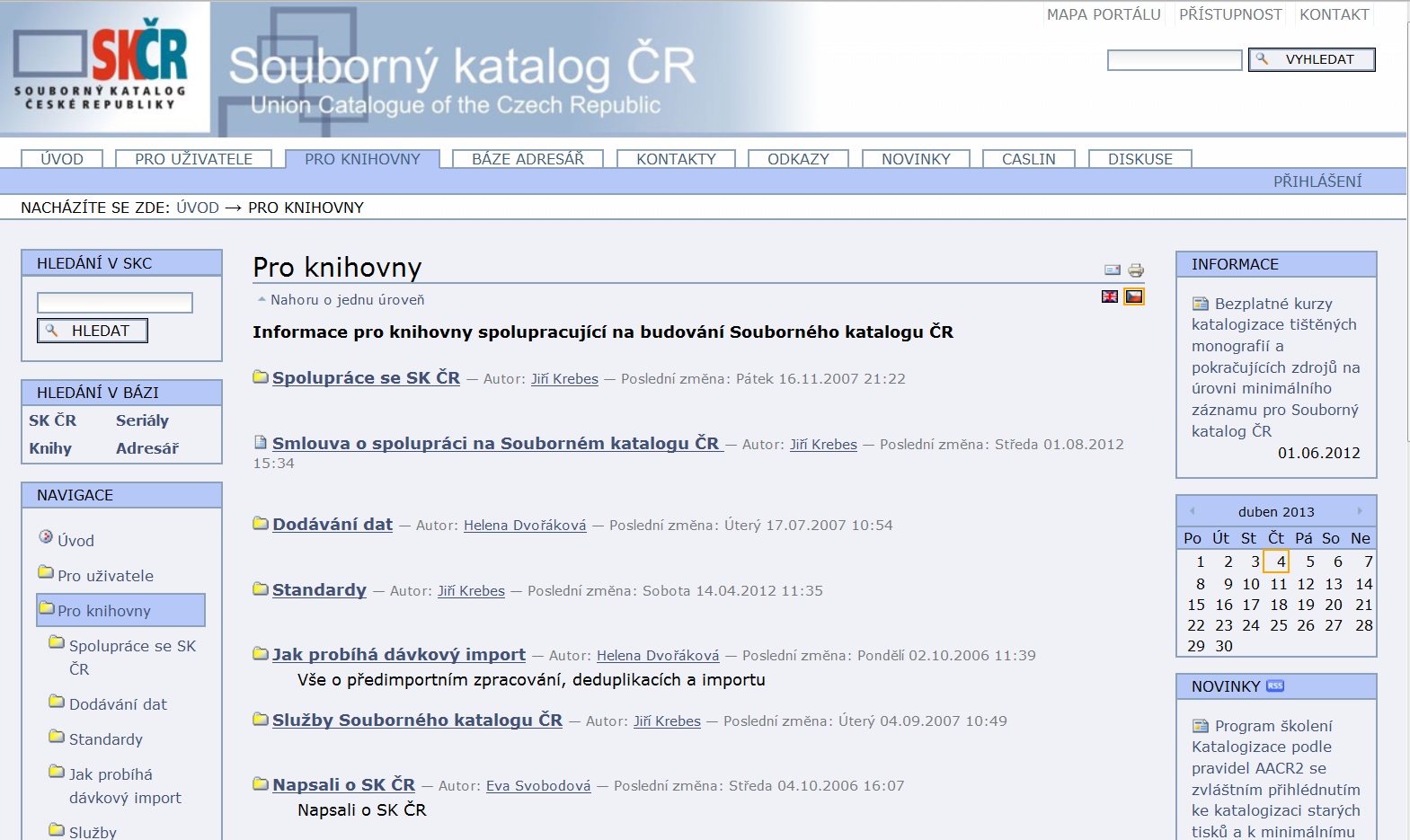 Jak postupovat?___________________________________________________
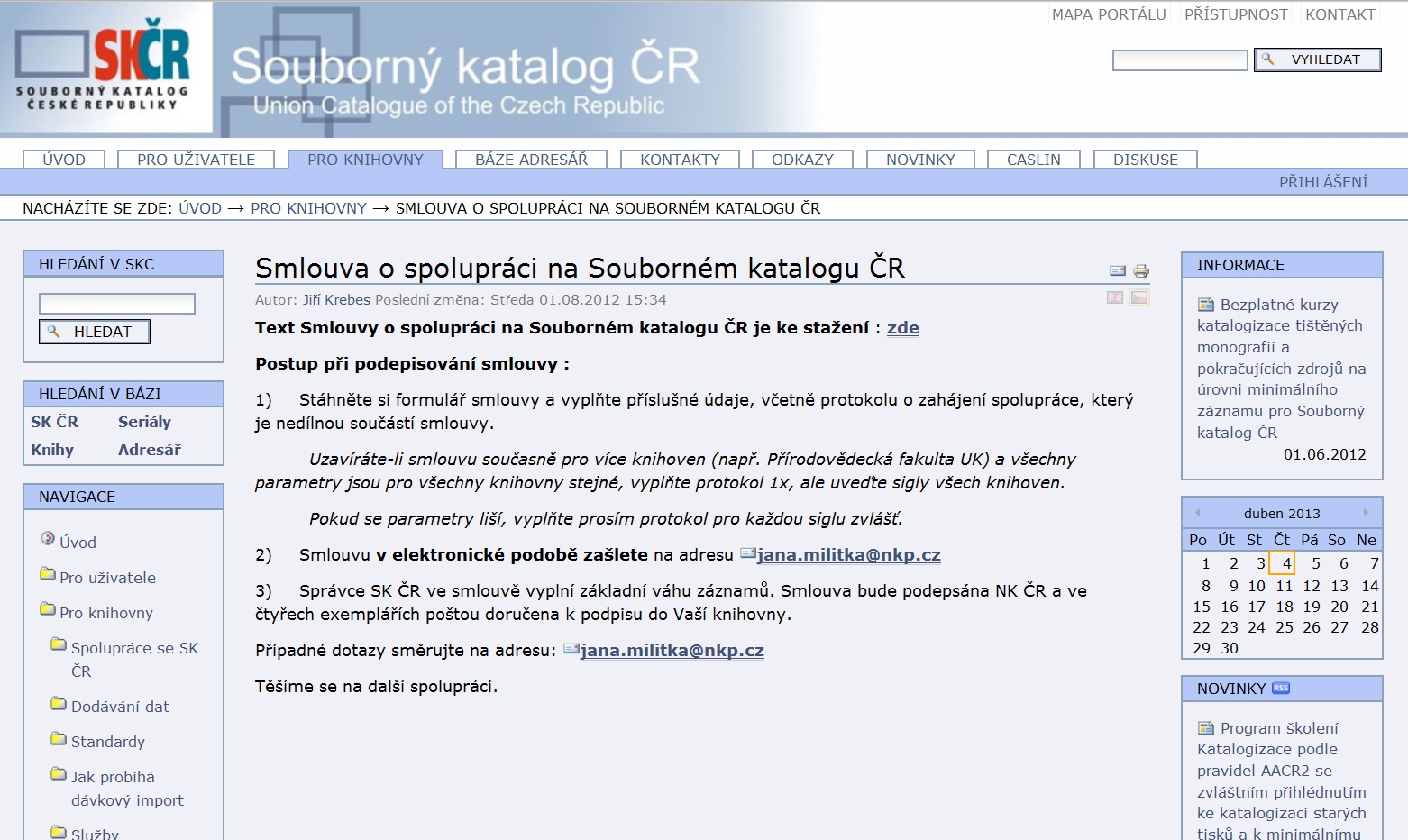 na www.caslin.cz najít formulář 
(http://www.caslin.cz/spoluprace/smlouva-o-spolupraci-na-soubornem-katalogu-cr/)
formulář stáhnout a vyplnit
elektronicky poslat na mail jana.militka@nkp.cz
vyčkat příchodu exemplářů smlouvy podepsaných z NK
nechat podepsat
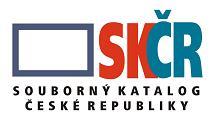 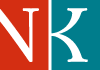 Báze ADR – adresář knihoven a informačních institucí
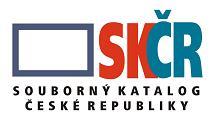 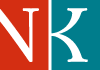 ADR – správa záznamů___________________________________________________
záznamy v bázi ADR (celkem 3 400) spravují:
Knihovnický institut – veřejné knihovny (1010)
Oddělení souborných katalogů – odborné knihovny (970)
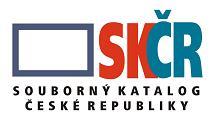 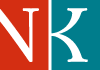 ADR – proč mít záznam v Adresáři?__________________________________________________
báze zachovává historii – změny názvu nebo adresy, slučování a dělení knihoven, rušení knihoven (v tuto chvíli  ca 1 400 záznamů zrušených knihoven nebo institucí)  knihovnu najde čtenář i po pěti změnách názvu a čtyřech stěhováních 
forma reklamy zadarmo - jen 1x ročně nebo v případě změny aktualizace 
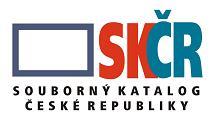 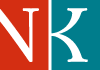 ADR - aktualizace___________________________________________________
každoročně posíláme výzvu k aktualizaci (odborné knihovny letos již obeslány všechny – některé vícekrát )
aktualizace přes on-line formulář (sigla, přidělené heslo)
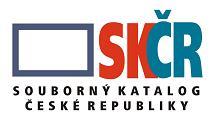 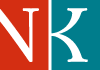 ADR - aktualizace___________________________________________________
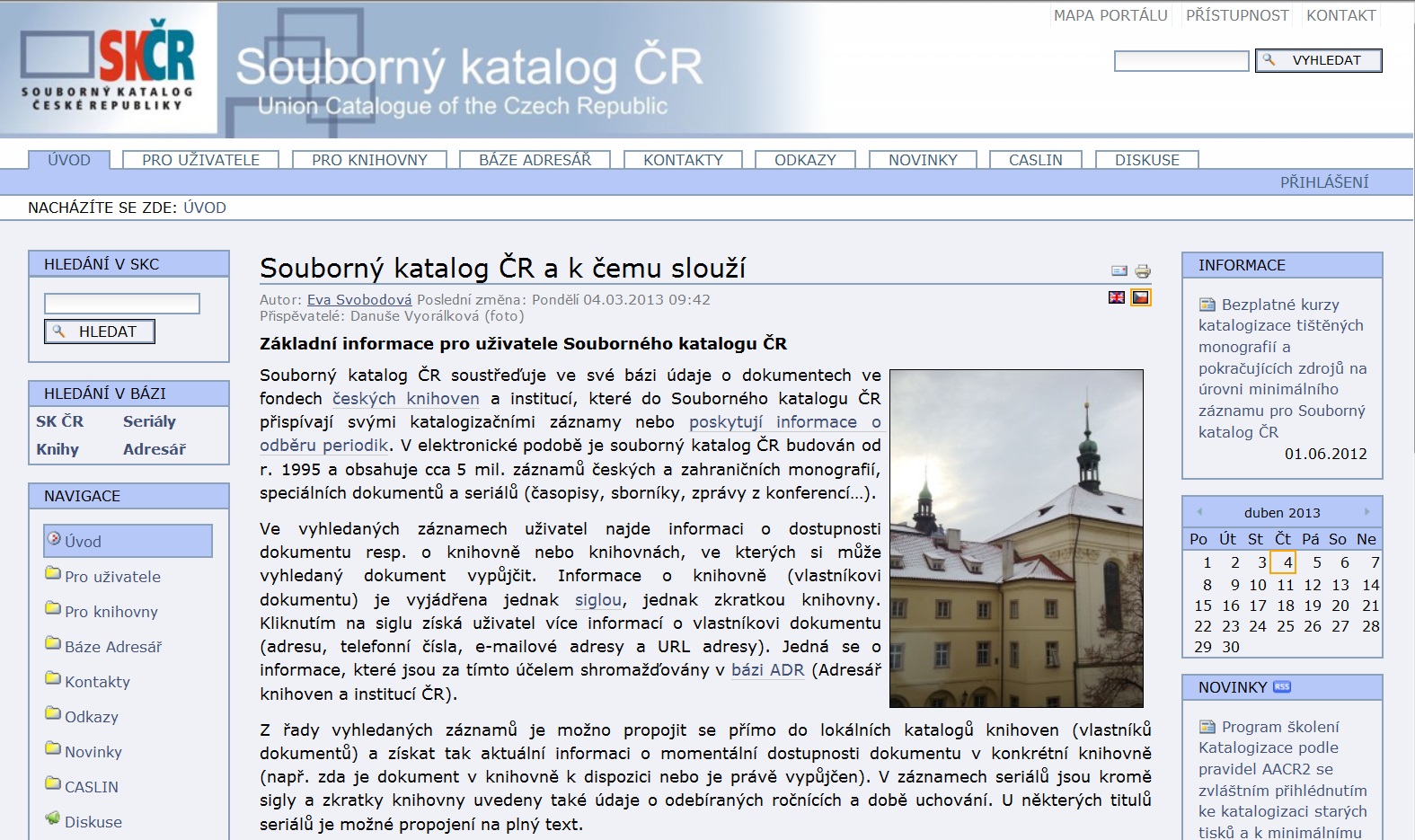 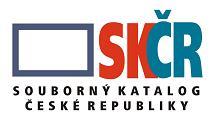 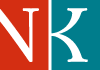 ADR - aktualizace___________________________________________________
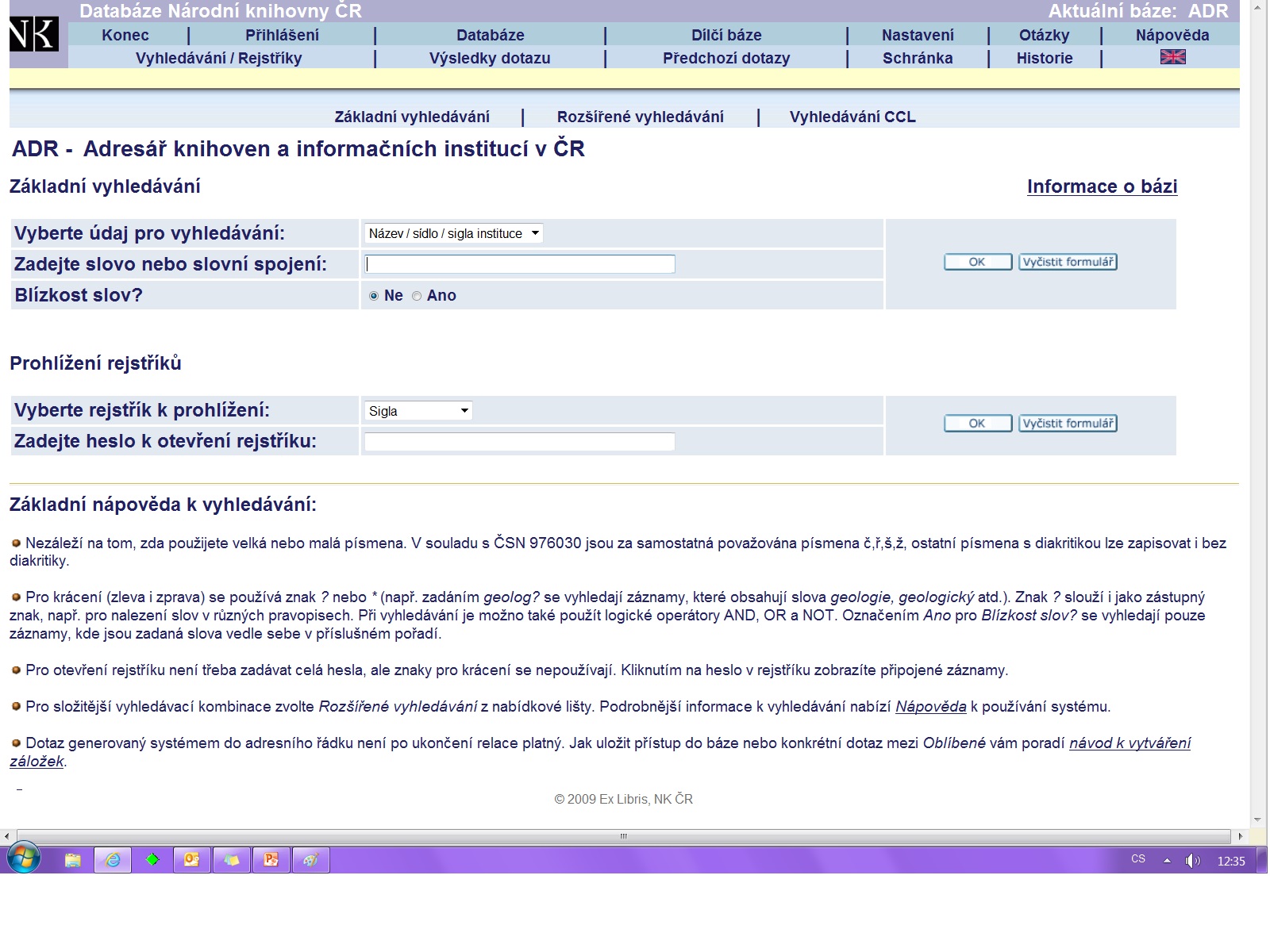 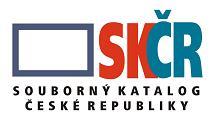 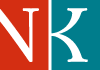 ADR - aktualizace___________________________________________________
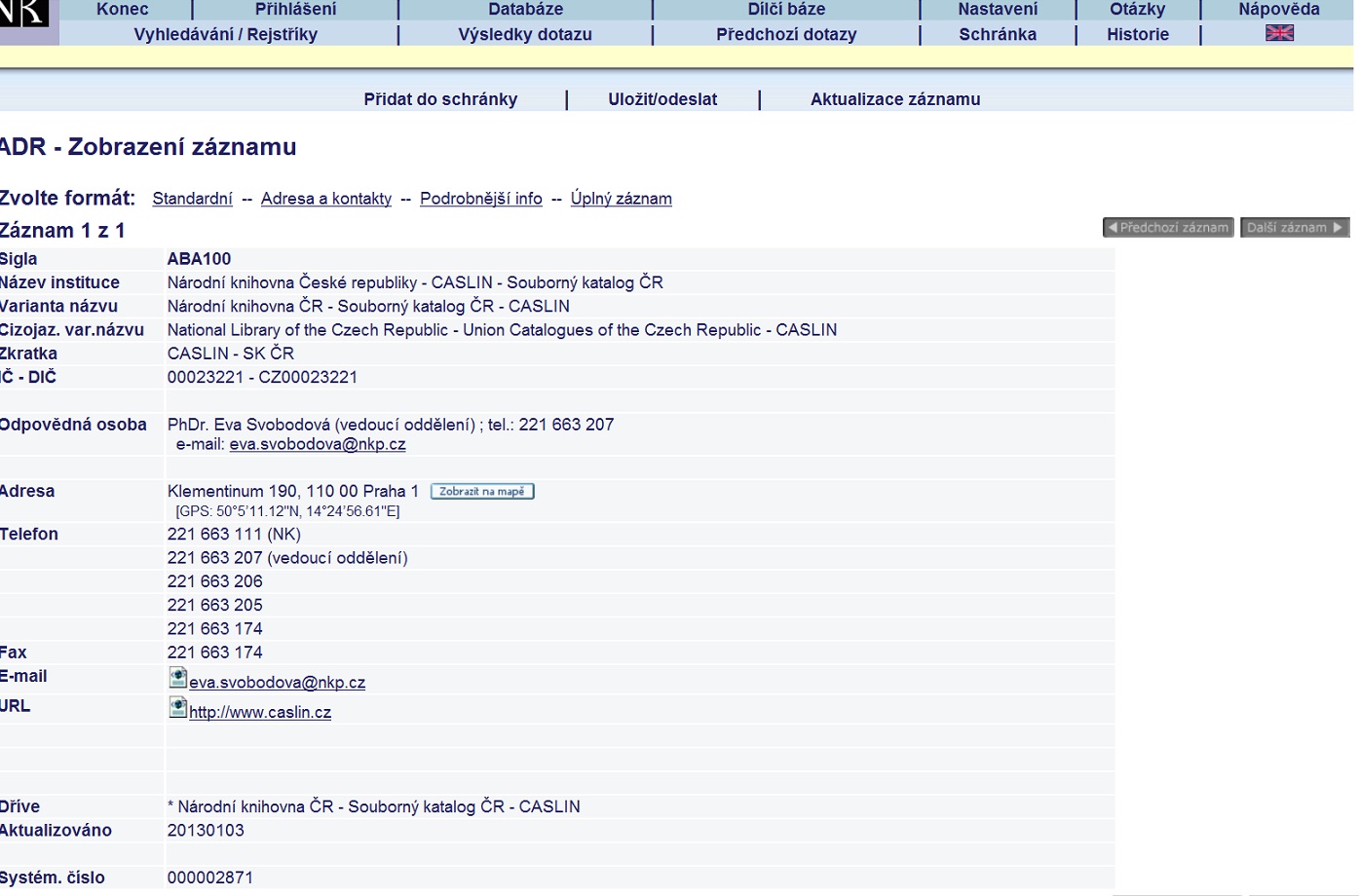 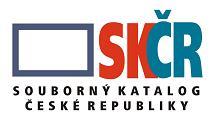 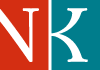 ADR - aktualizace___________________________________________________
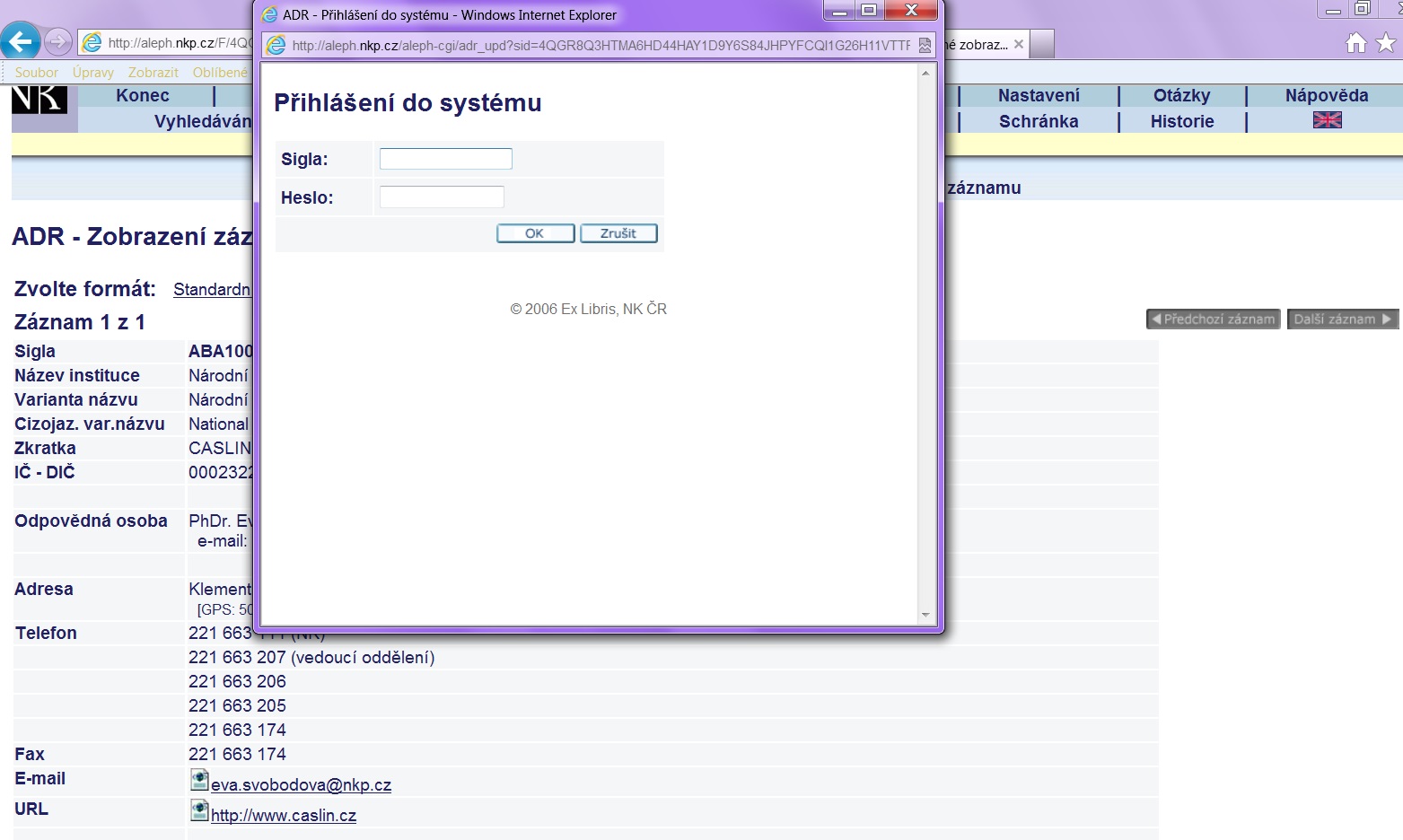 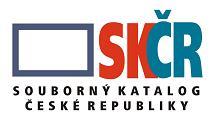 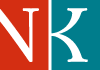 ADR - aktualizace___________________________________________________
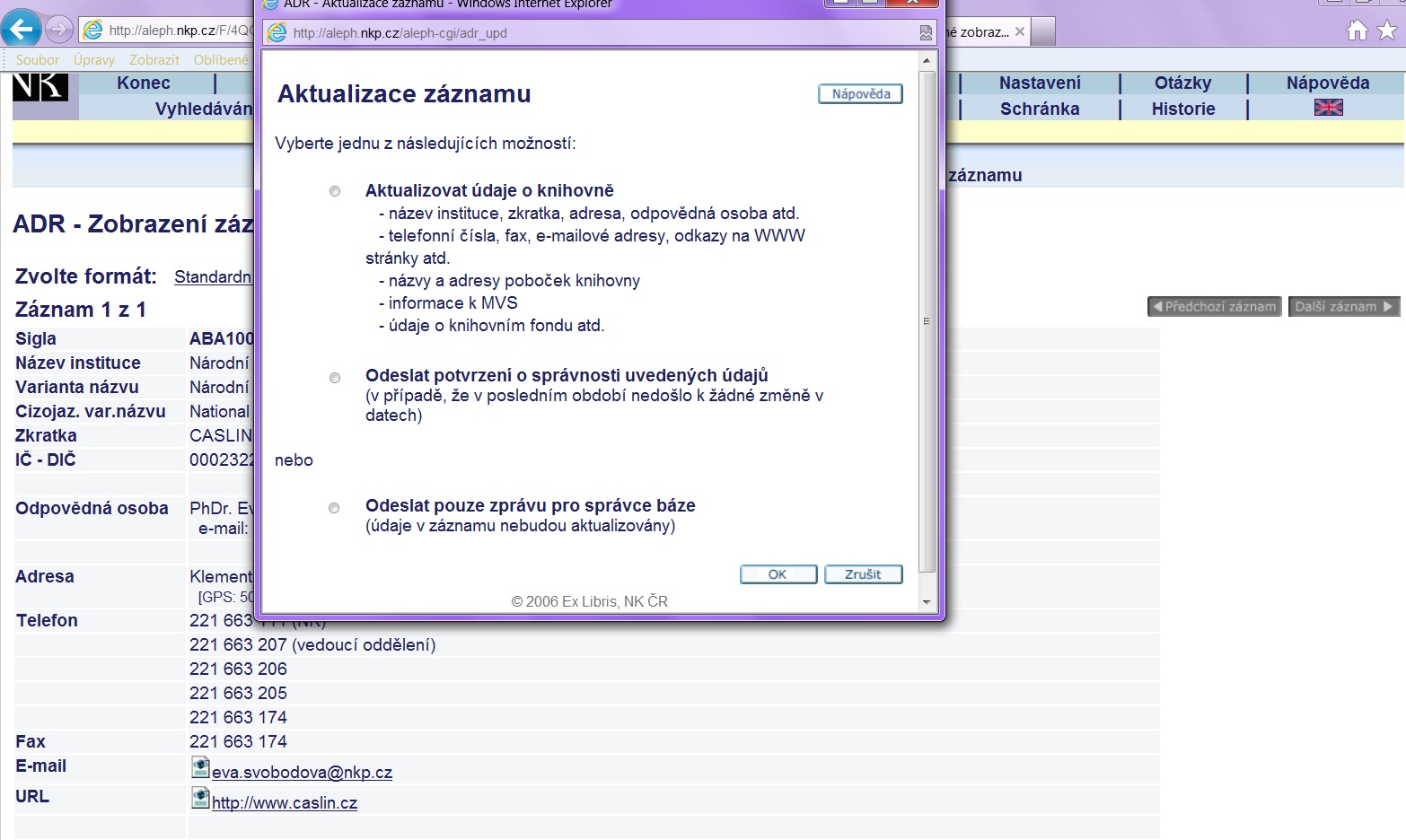 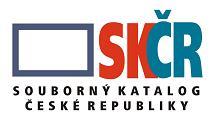 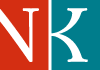 ADR - aktualizace___________________________________________________
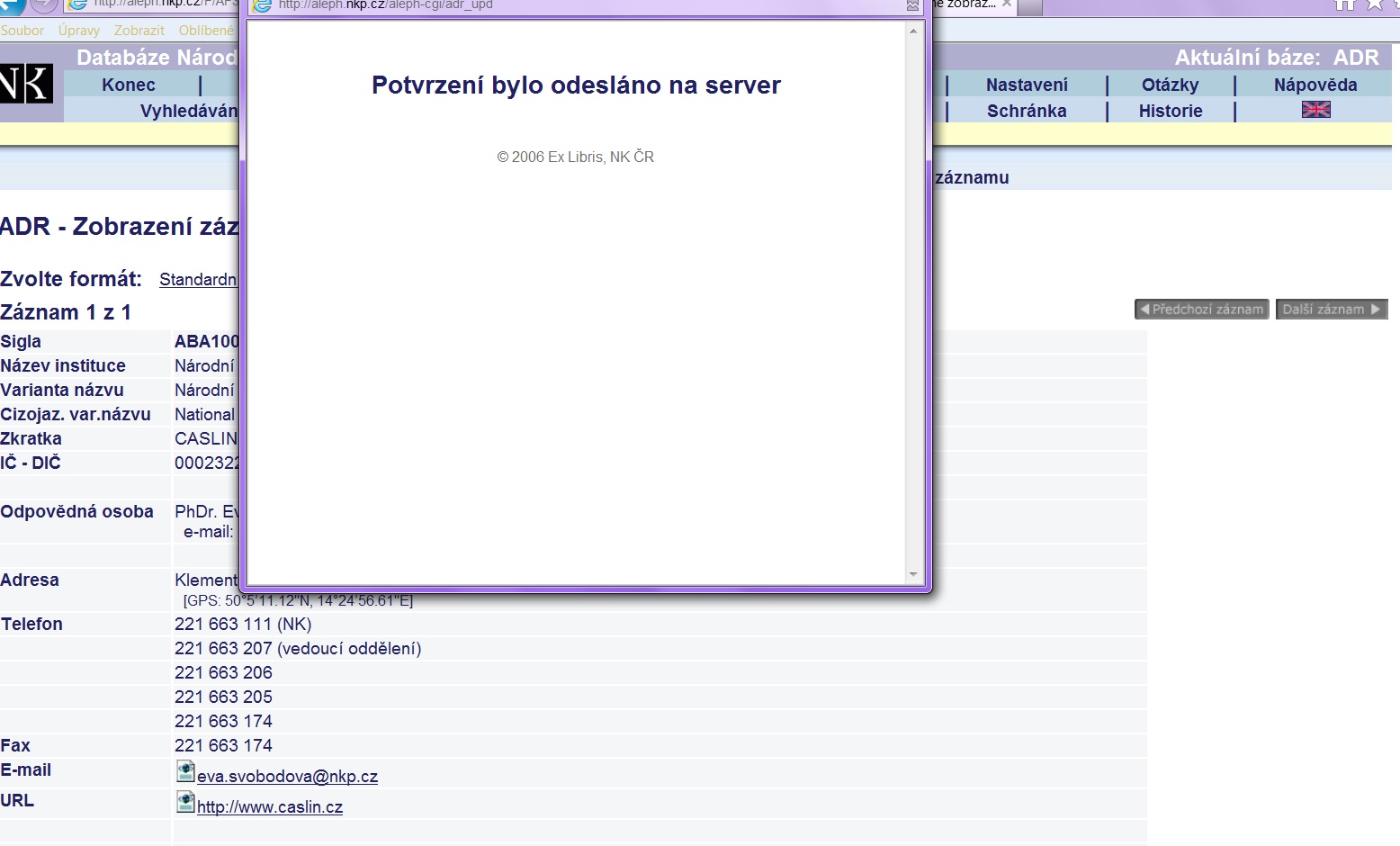 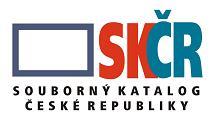 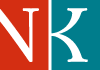 ADR - aktualizace___________________________________________________
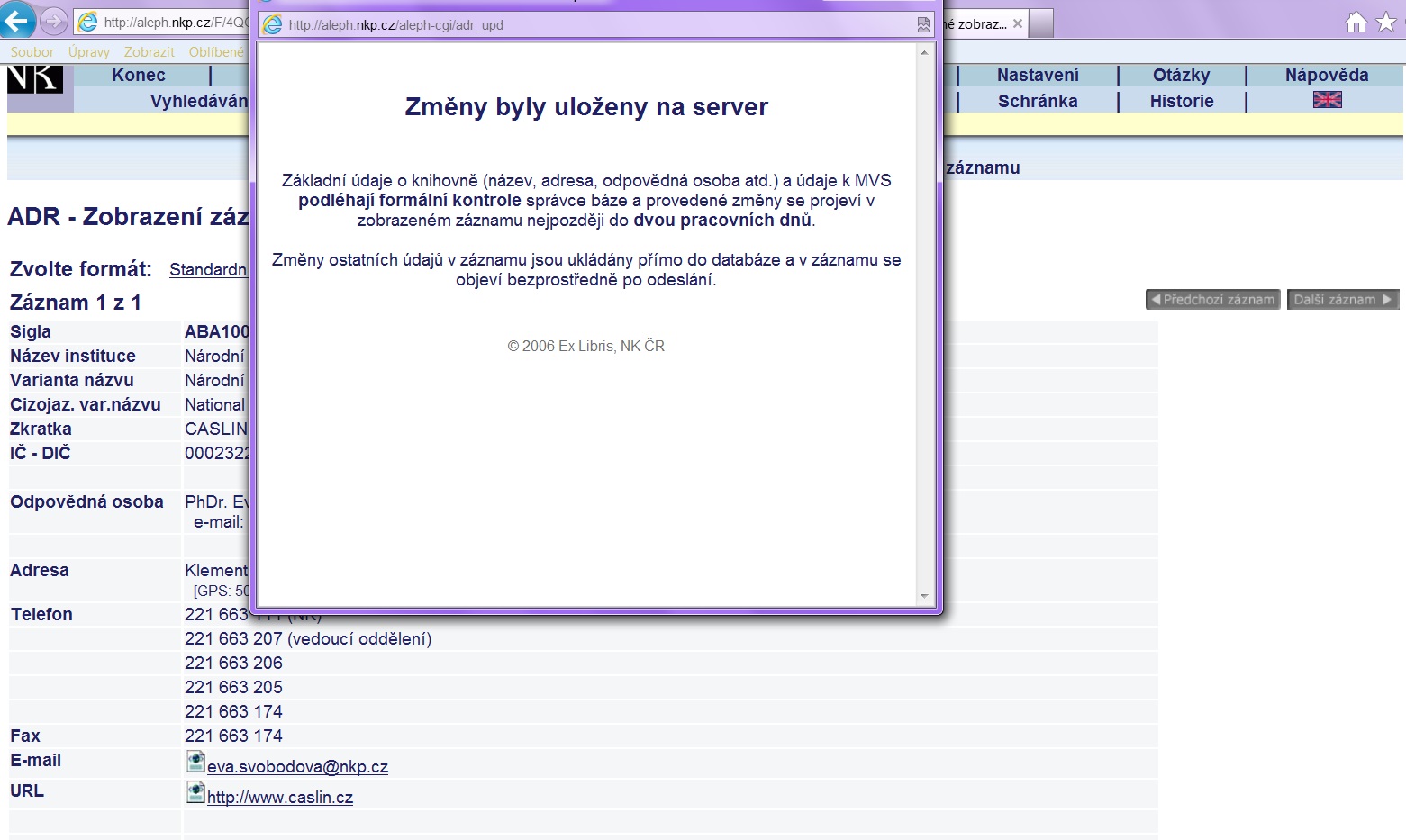 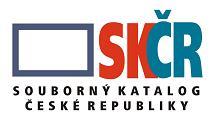 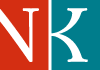 ADR - aktualizace___________________________________________________
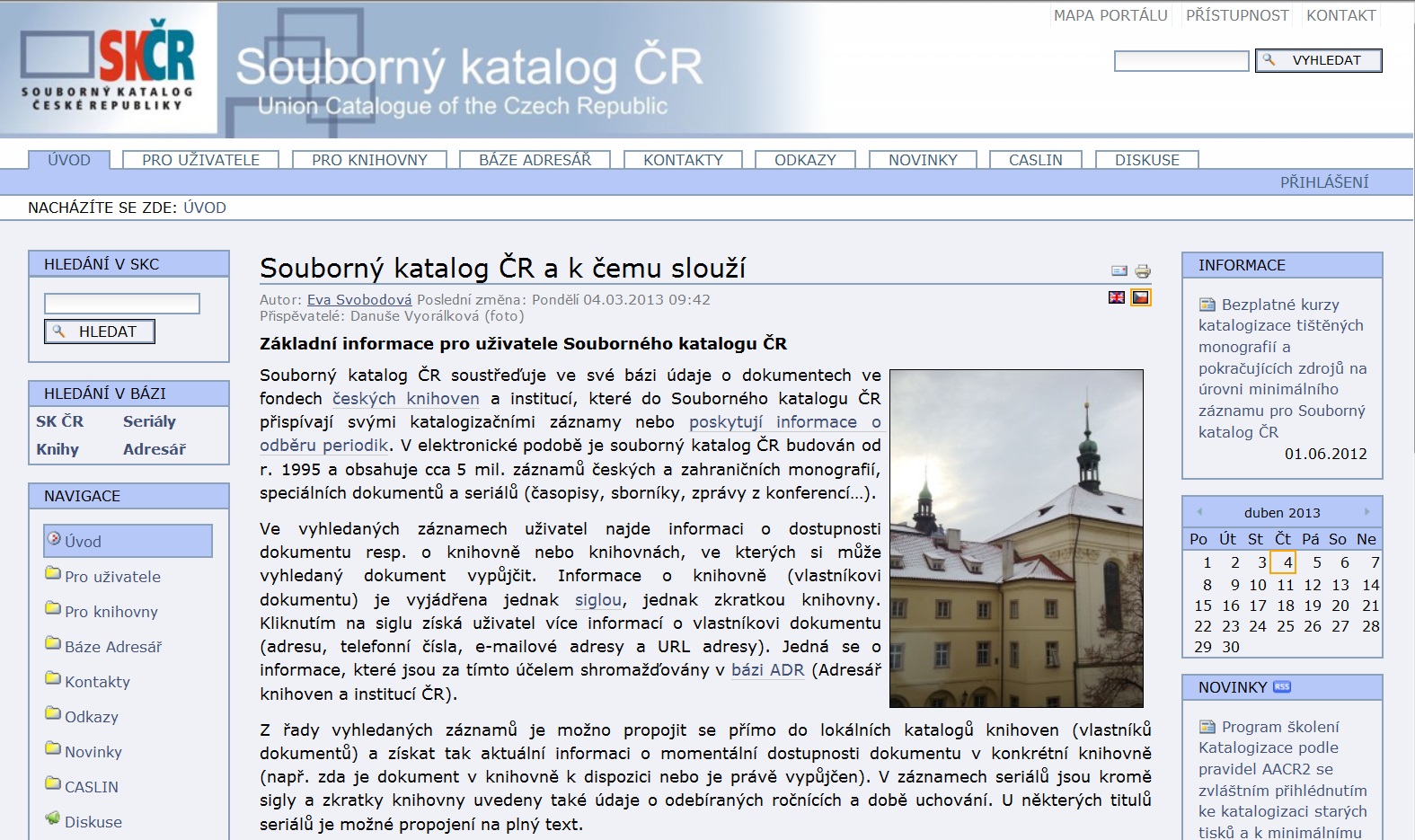 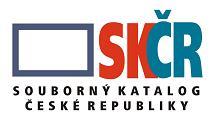 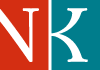 On-line kurzy katalogizace
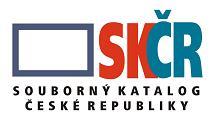 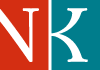 On-line kurzy - přístupy___________________________________________________
www.nkp.cz
nebo
www.caslin.cz
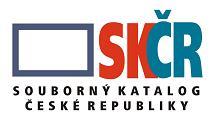 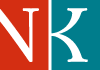 On-line kurzy – www.nkp.cz___________________________________________________
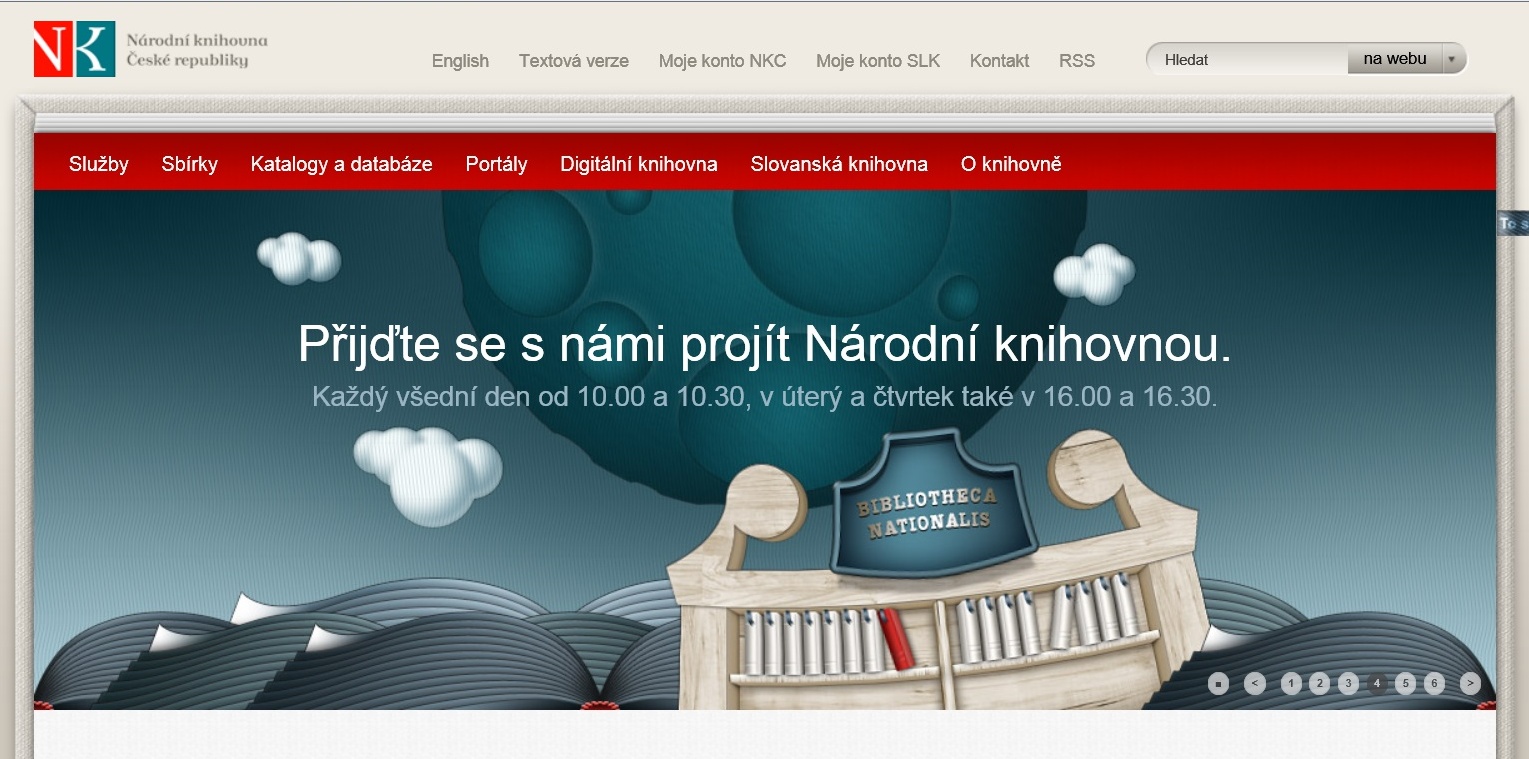 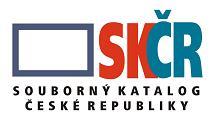 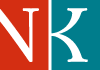 On-line kurzy – www.nkp.cz___________________________________________________
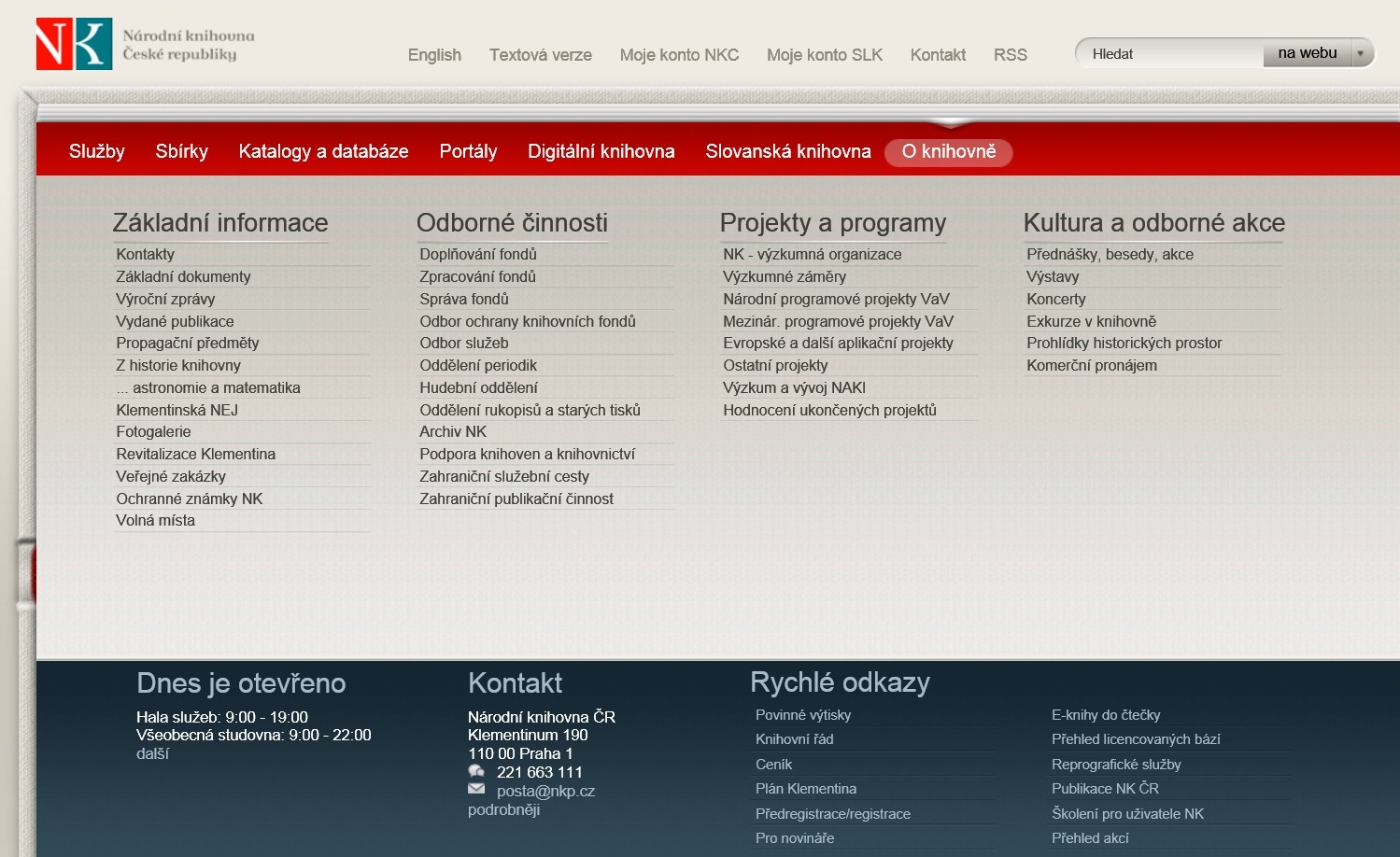 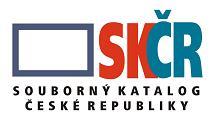 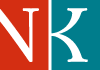 On-line kurzy – www.nkp.cz___________________________________________________
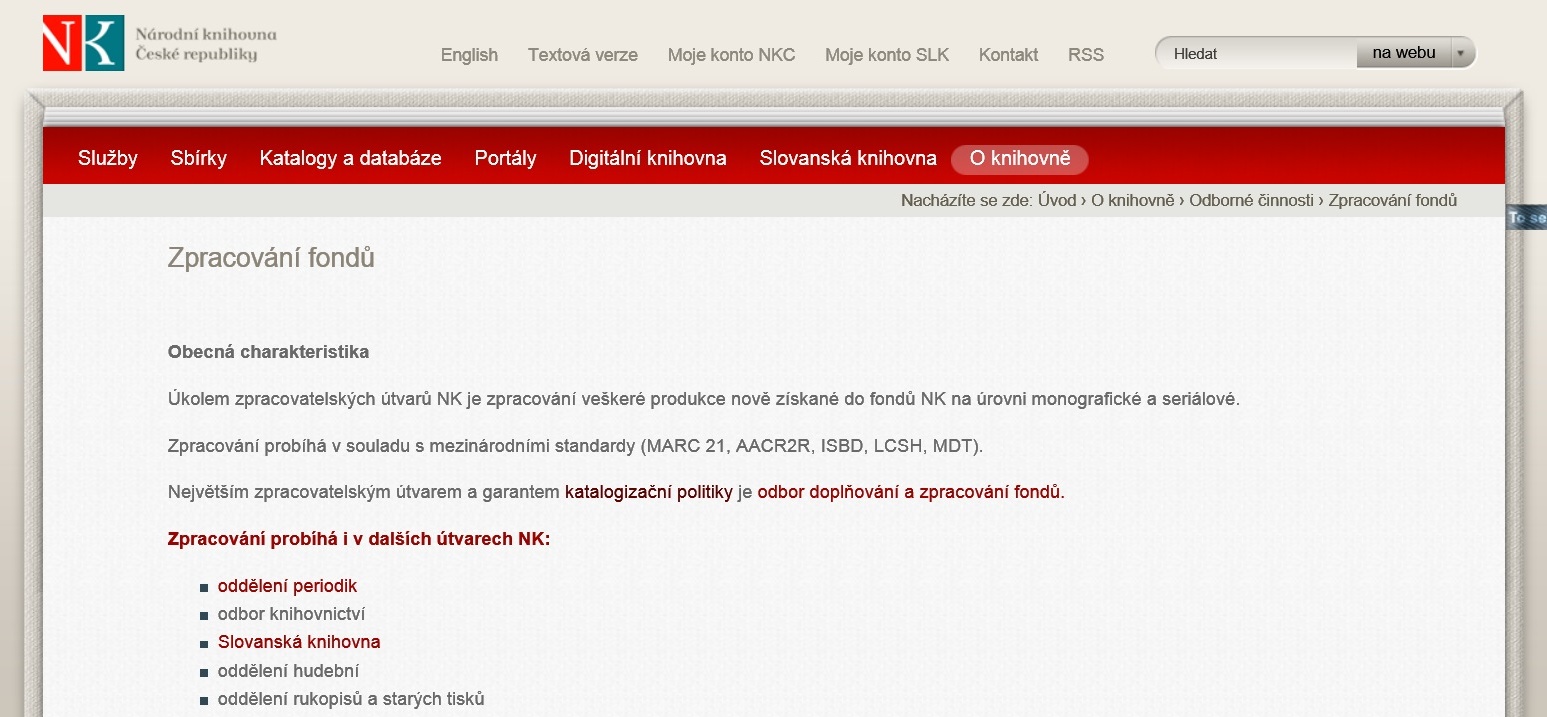 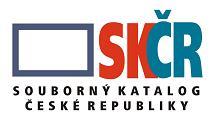 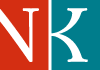 On-line kurzy – www.nkp.cz___________________________________________________
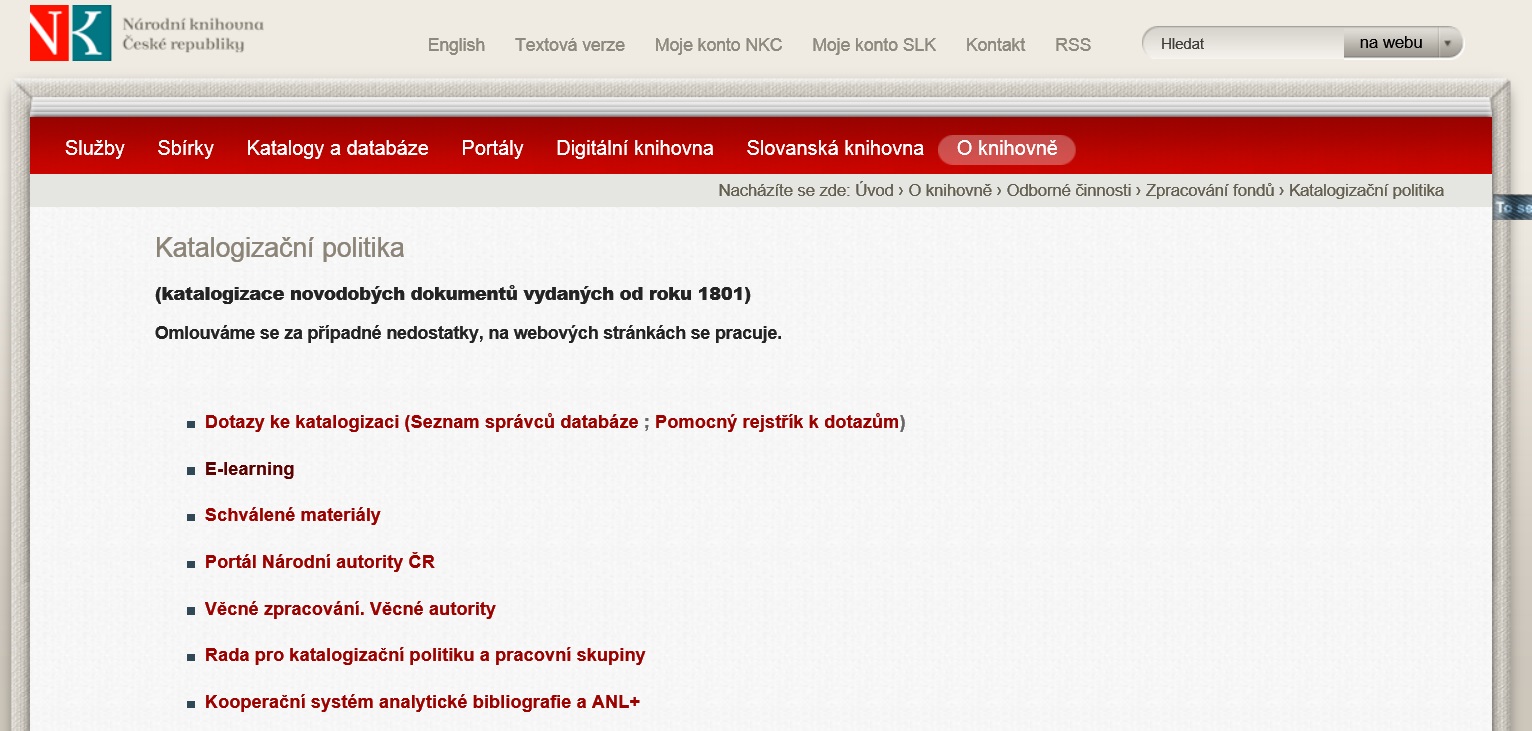 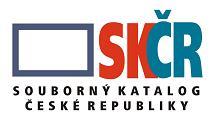 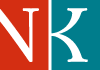 On-line kurzy – www.caslin.cz___________________________________________________
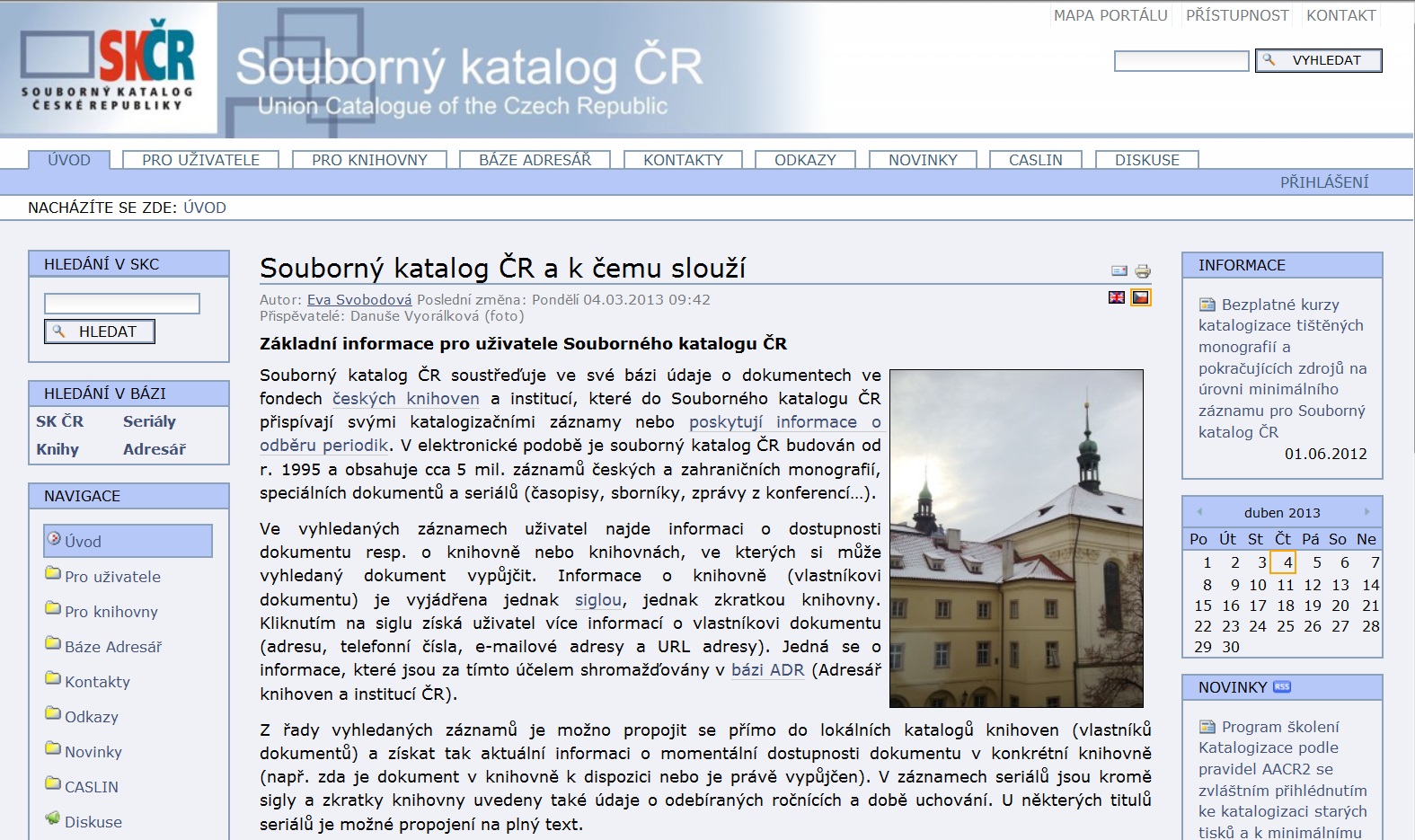 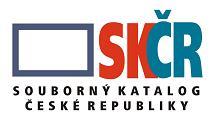 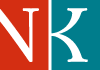 On-line kurzy – www.caslin.cz___________________________________________________
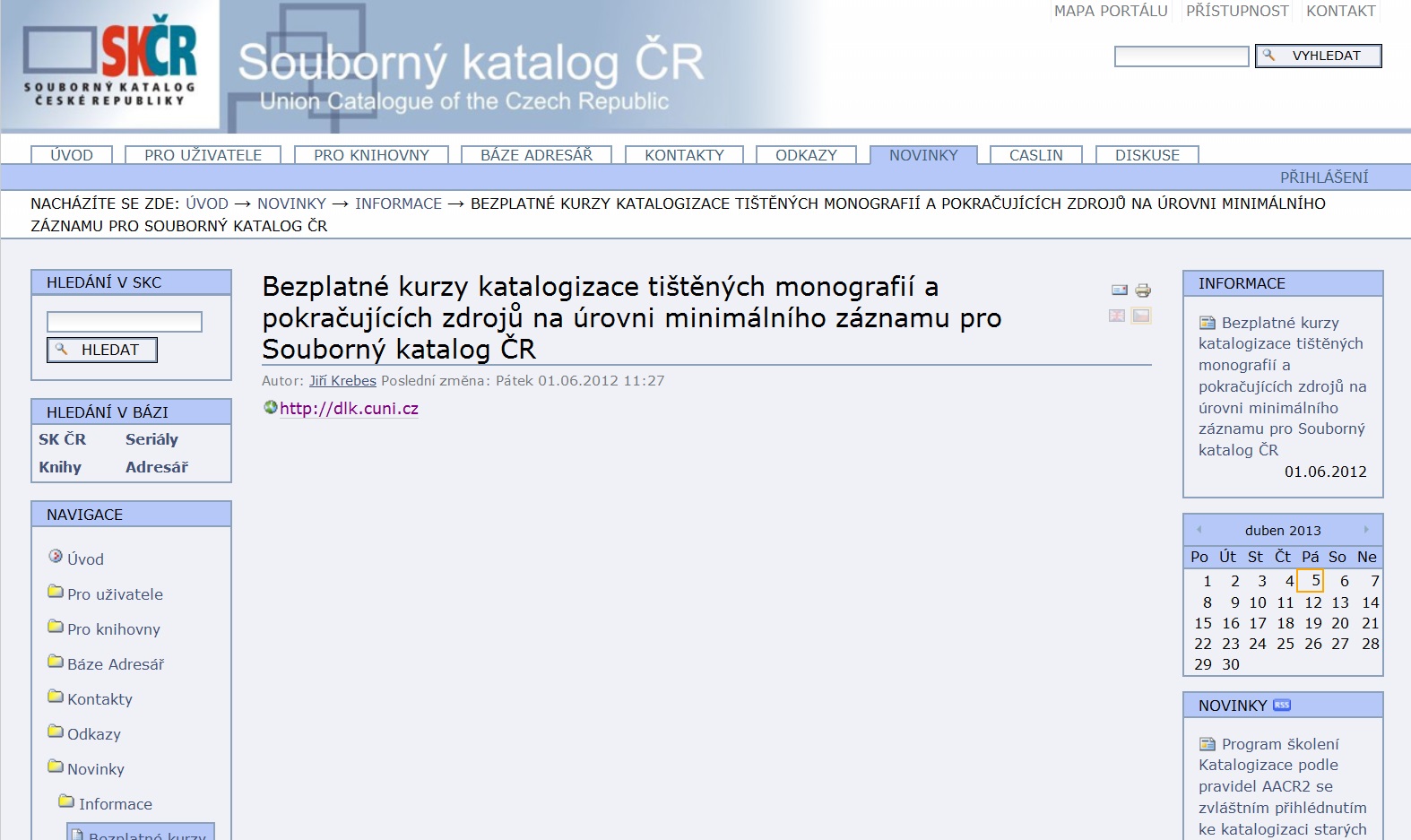 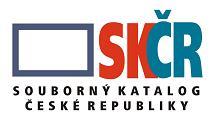 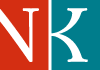 On-line kurzy ___________________________________________________
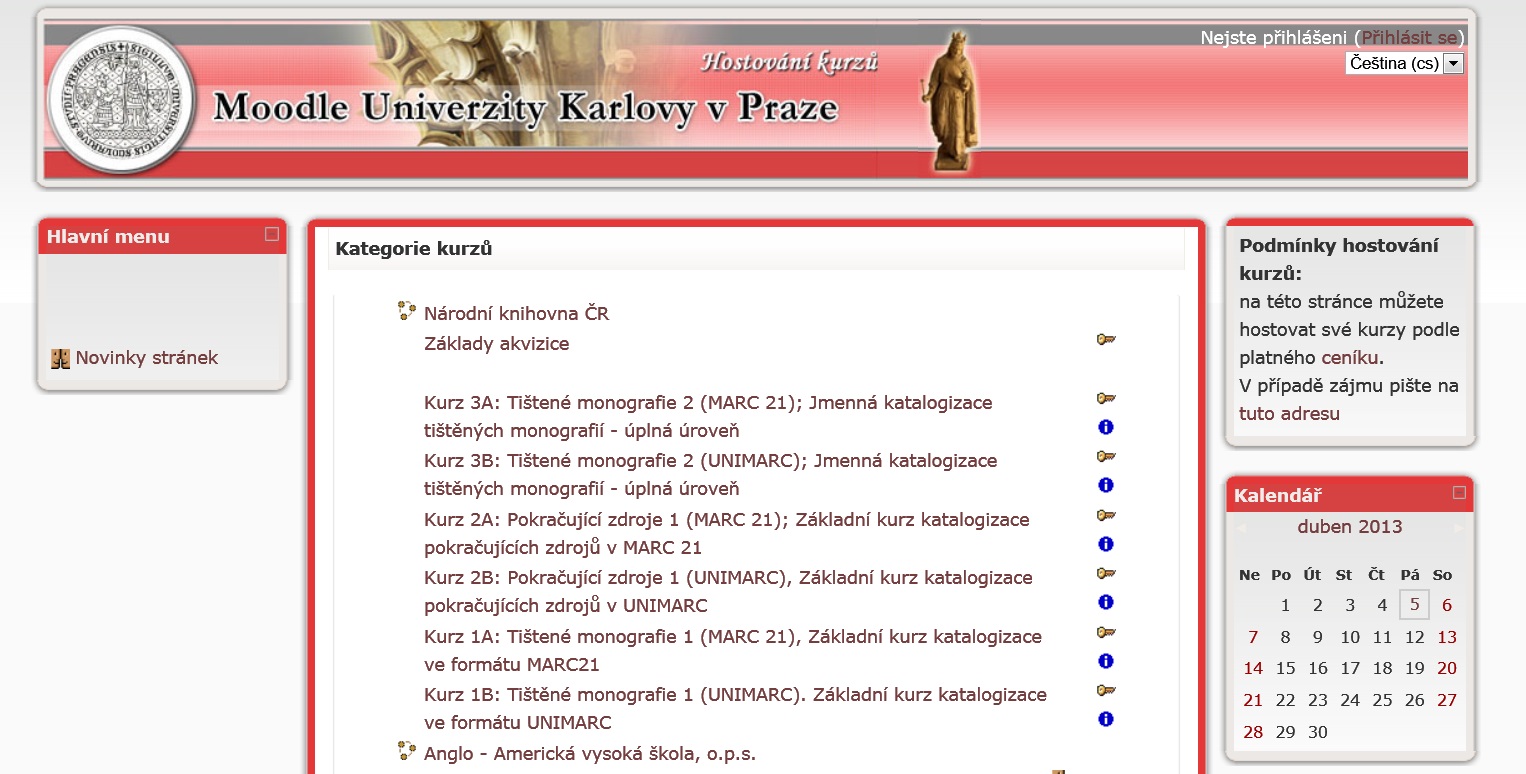 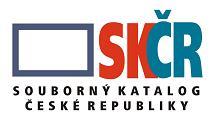 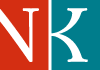 On-line kurzy___________________________________________________
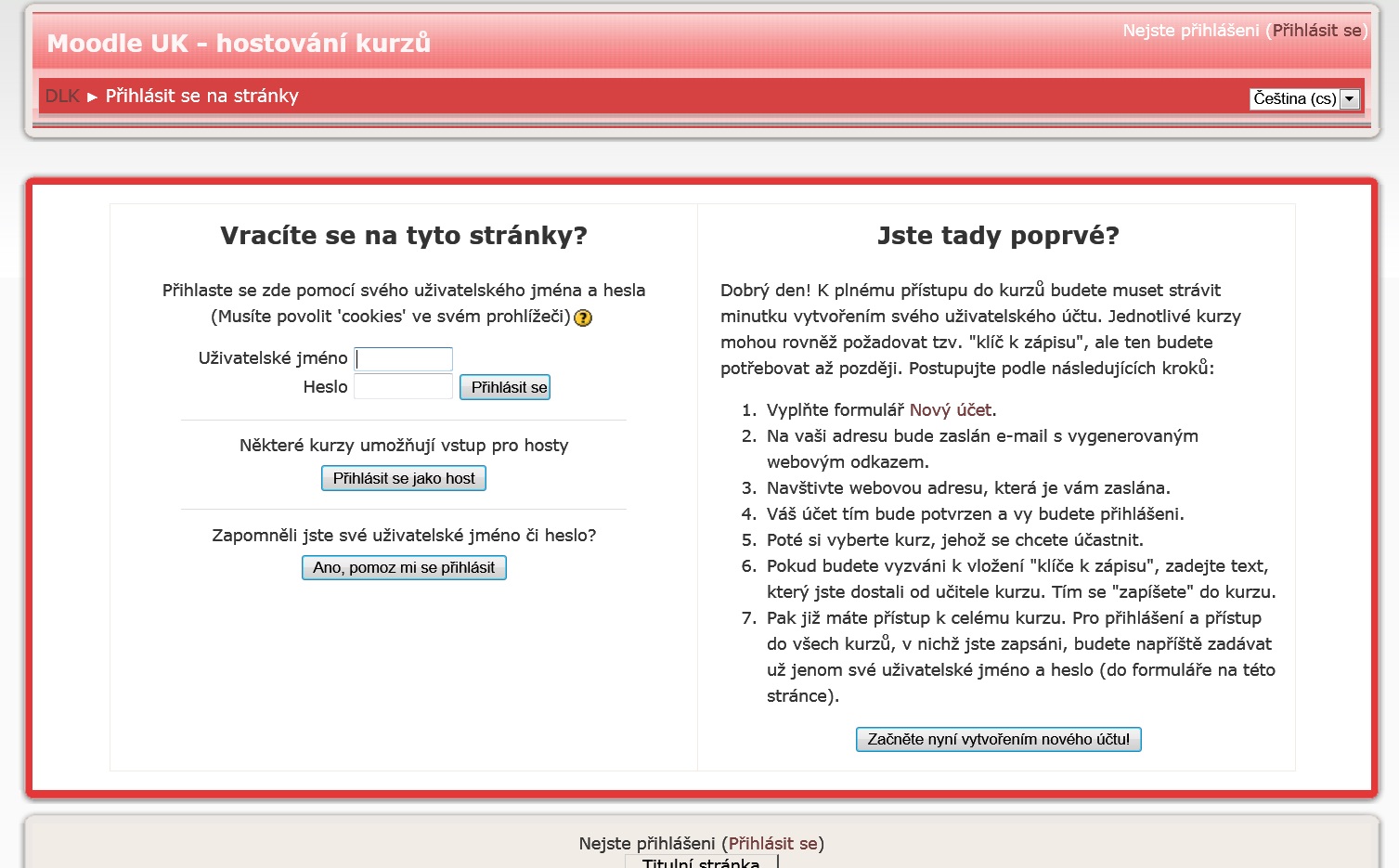 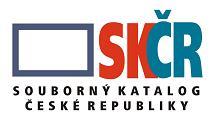 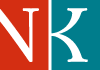 Děkuji za pozornost
jana.militka@nkp.cz
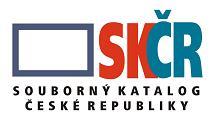 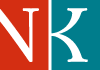